ŘEZ SYPANOU HRÁZÍ a ELEKTRÁRNOU
0
Základní informace
VD a PVE Dalešice 	
org. jednotka Vodní elektrárny Štěchovice
Divize Výroba 
Skupina ČEZ,a.s.

Je součástí energetického komplexu Dukovany-Dalešice-Slavětice

Hlavní celky tvoří:
Vodní dílo  a PVE Dalešice – hráz Kramolín            Vodní dílo  a MVE Mohelno
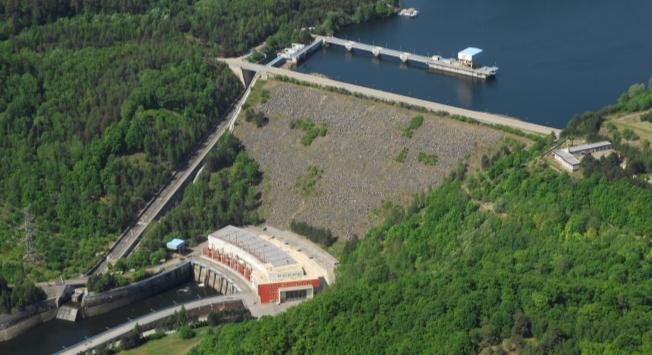 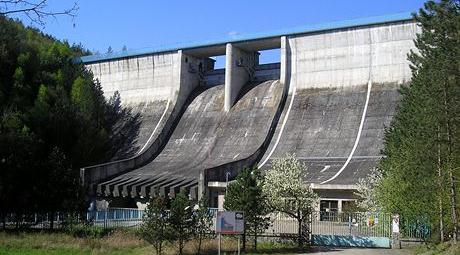 1
Historie
30.léta 20.století – první plány 

60.léta 20.století – studie , projekty , průzkum

1971-1978 – výstavba
   1.11.1972 – zahájení betonáže
   1. 8.1974 – zahájení sypání hráze 
  10.7.1976 – zahájení napouštění
  29.9.1977 – poslední m3 hlíny  do hráze
 15.12. 1978 – uvedení do provozu celé elektrárny
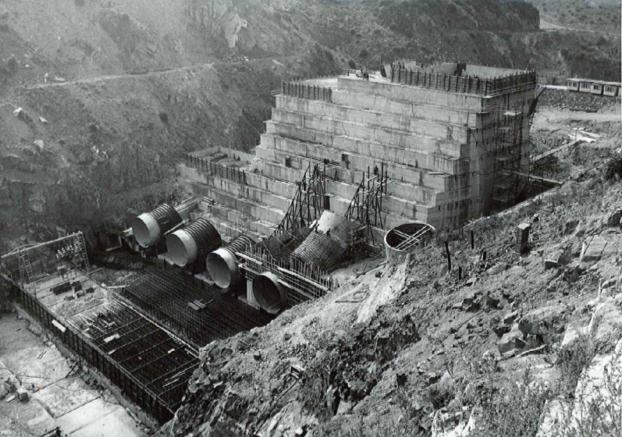 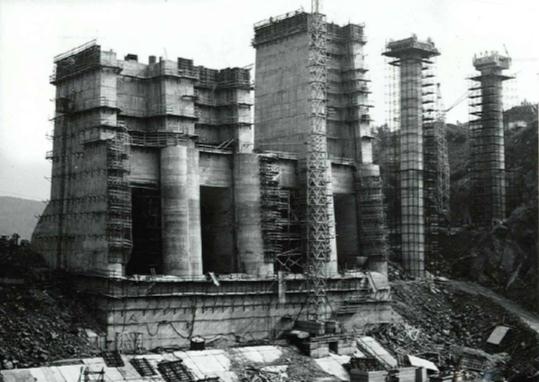 2
Parametry VD Dalešice a VN Mohelno
VD Dalešice
Sypaná hráz 100m vysoká
Objem 127mil.m3
Délka jezera 25km, plocha 482ha
Kolísání hladin – denní cca 2m, roční až 19m

VN Mohelno
Betonová hráz 50m vysoká
Objem 17mil.m3
Délka jezera 7km, plocha 117ha
Kolísání hladiny – až 12,5m během dne

100letá voda – 315m3/s
Průměrný roční průtok  6m3/s
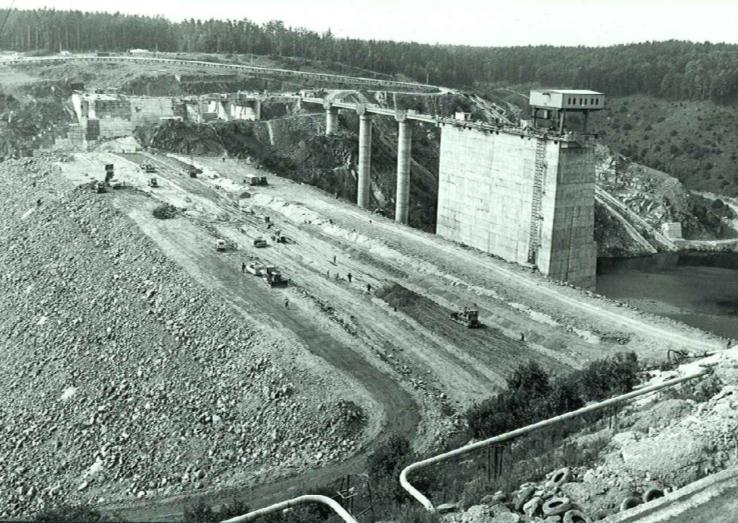 3